ทะเบียนการตาย
การรับแจ้งการตาย
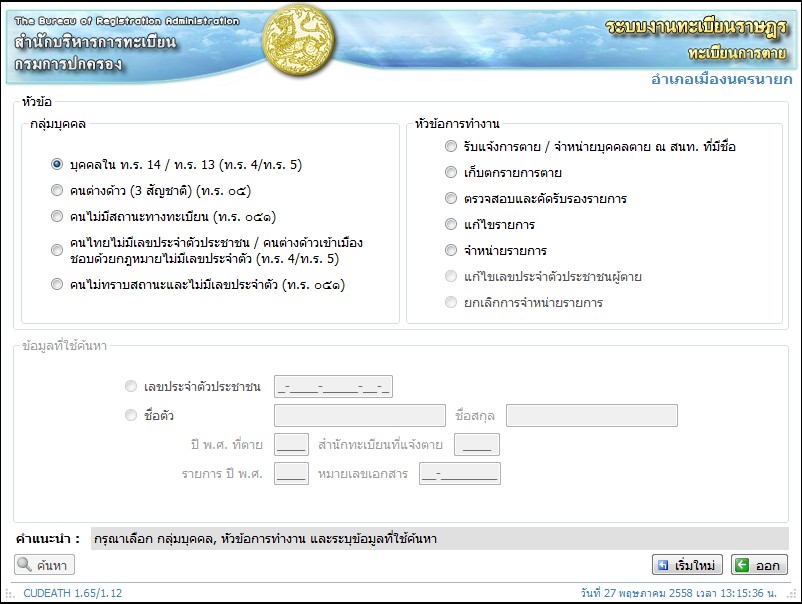 ส่วนที่เพิ่มเติม
เก็บตกรายการตาย สำหรับบุคคลที่มีสถานภาพ จำหน่ายตาย(pop_st=1) แต่ยังไม่มีข้อมูลทะเบียนการตาย ในฐานข้อมูล
กรณีที่มีเอกสารคำร้อง ท.ร.31 รอดำเนินการ
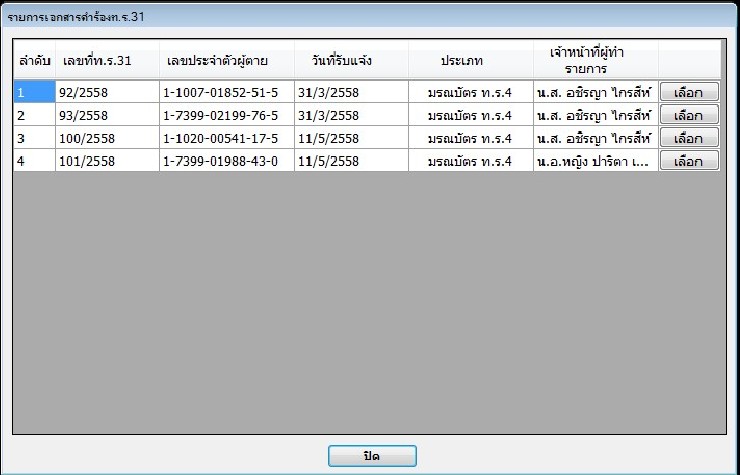 แสดงรายการคำร้องท.ร. 31 ที่รอดำเนินการ เพื่อให้เจ้าหน้าที่ตรวจสอบ  โดยแสดงเฉพาะของสนท.ตนเอง 
เลือกรายการที่ต้องการ จะทำงานต่อ
กรณีมีรายการตายแล้ว แต่เอกสารมรณบัตร ไม่ได้สแกน / สแกนยังไม่เรียบร้อย
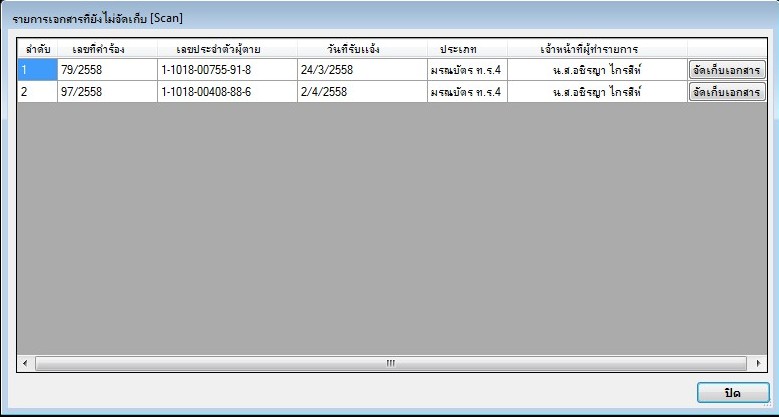 ให้วางเอกสารมรณบัตรที่เครื่อง Scan  แล้วกดปุ่ม Scan
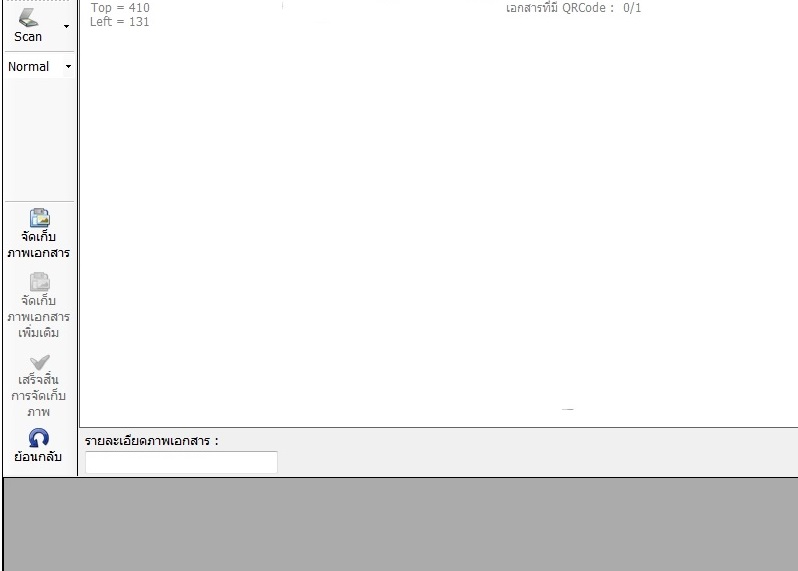 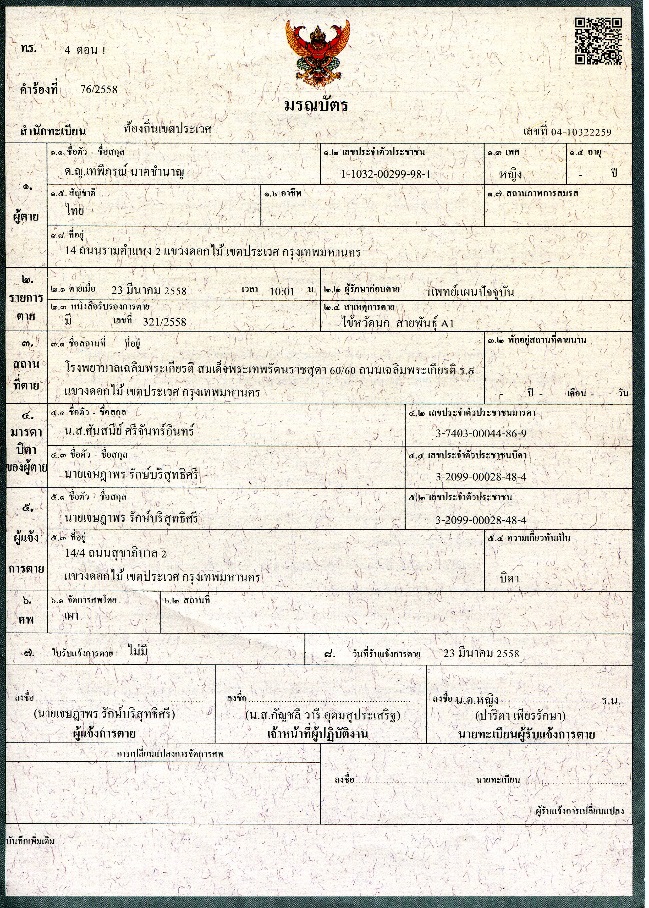 จัดเก็บภาพเอกสารเข้าระบบ และหากมีเอกสารอื่น ๆ ที่ต้องการสแกน สามารถกดปุ่ม scan และเลือก ประเภทเอกสาร และจัดเก็บภาพเอกสารเพิ่มเติม เมื่อเรียบร้อยแล้วให้กดปุ่ม เสร็จสิ้น เพื่อปรับปรุงข้อมูลภาพเอกสาร
ตรวจสอบคัดรับรองรายการบุคคล
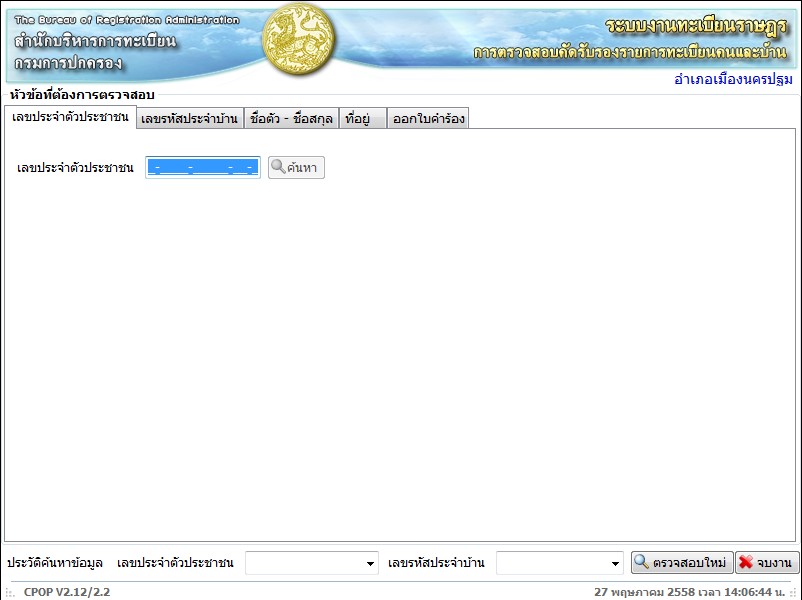 เพิ่มในส่วนที่สามารถออกคำร้อง ท.ร.31
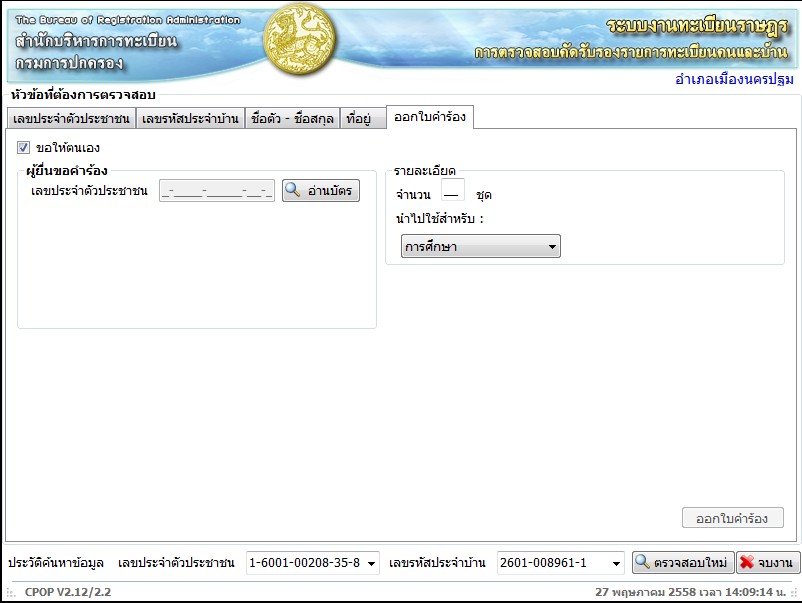 กรณีของตนเอง ให้กดอ่านบัตร เพื่อดึงข้อมูล และบันทึกรายละเอียดจำนวน และเหตุผลที่นำไปใช้
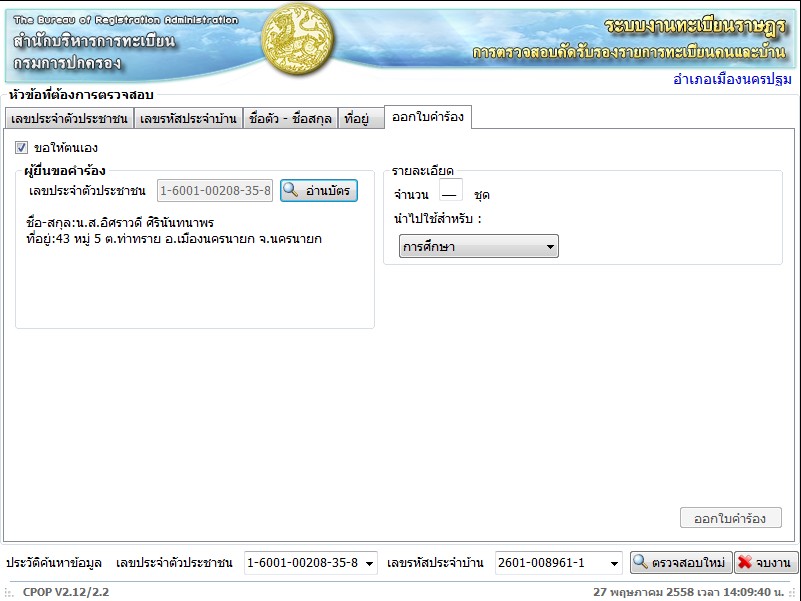 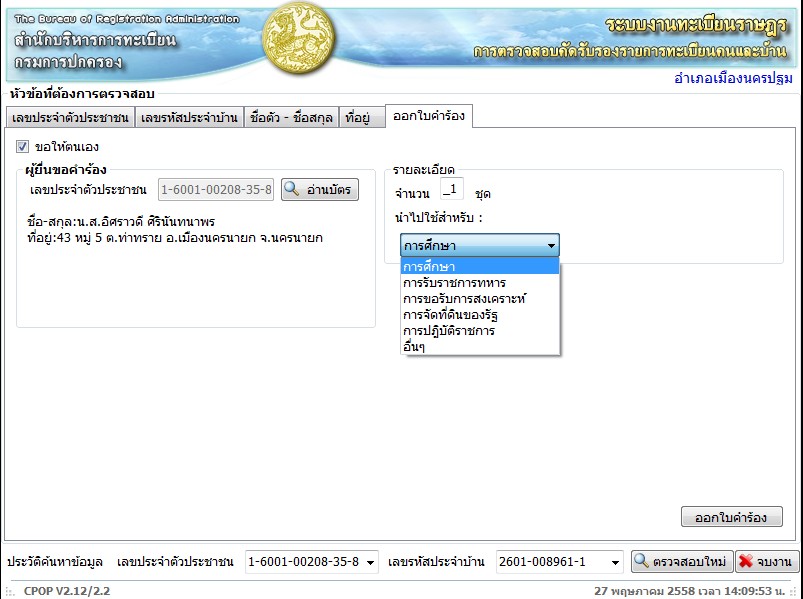 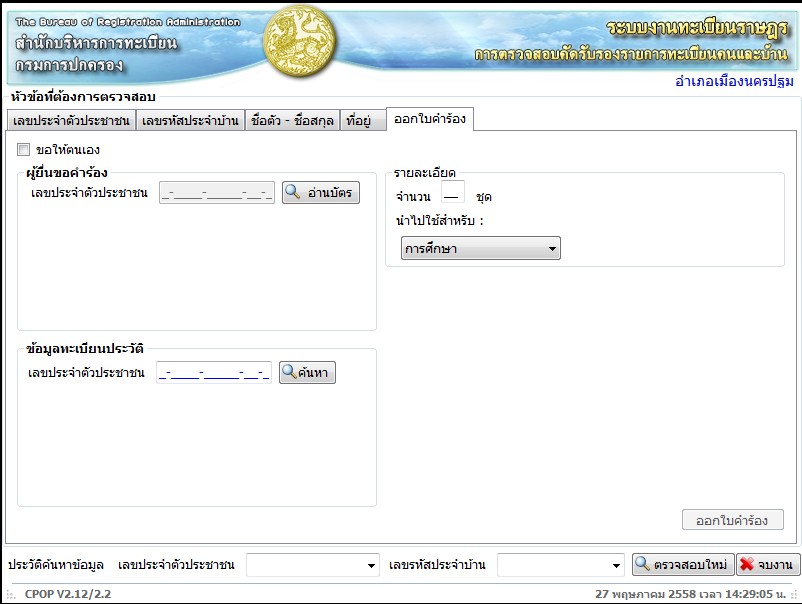 กรณีที่ไม่ใช่ของตนเองให้เอาเครื่องหมายถูกออก - กดอ่านบัตรผู้ยื่น- บันทึกเลขรหัสประจำตัวบุคคลที่ต้องการตรวจสอบ-บันทึกรายละเอียด จำนวนชุดที่ขอ เลือกเหตุผล
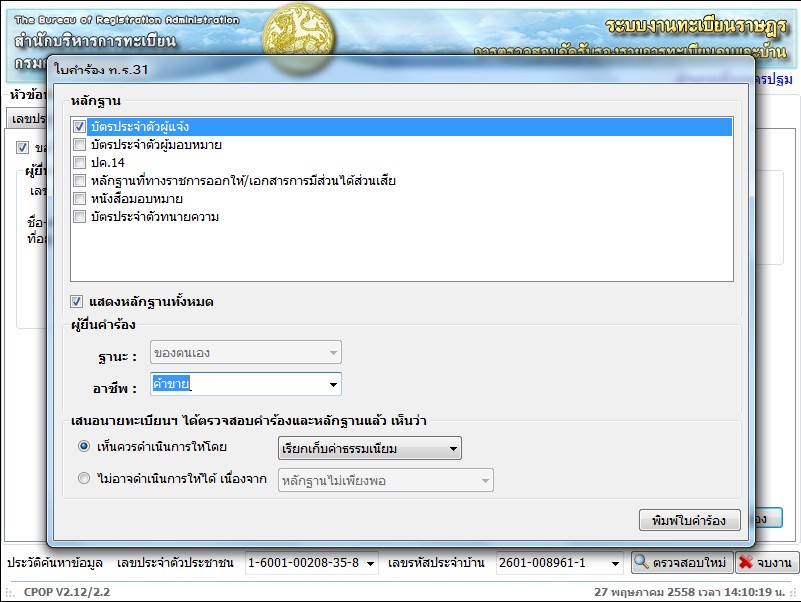 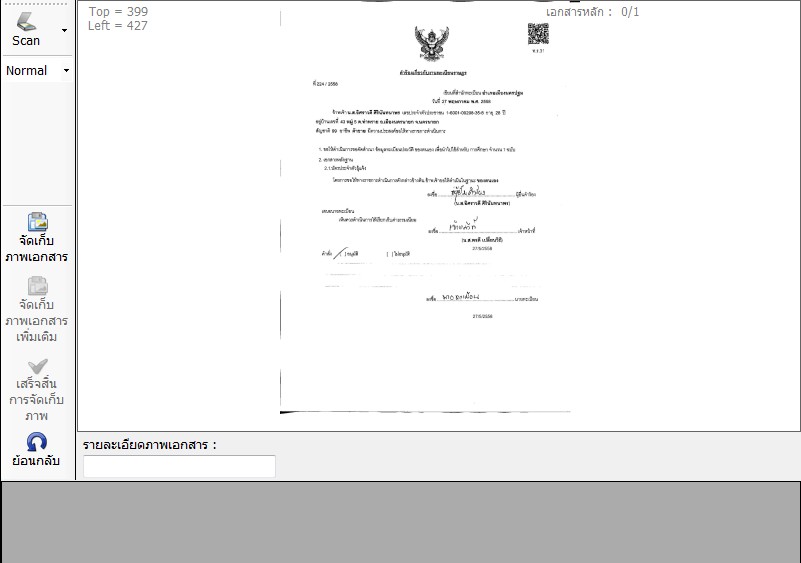 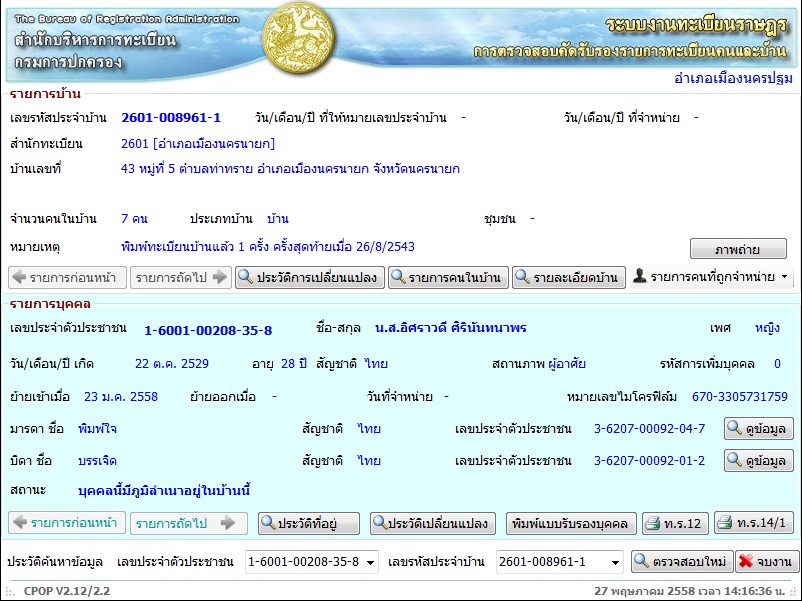 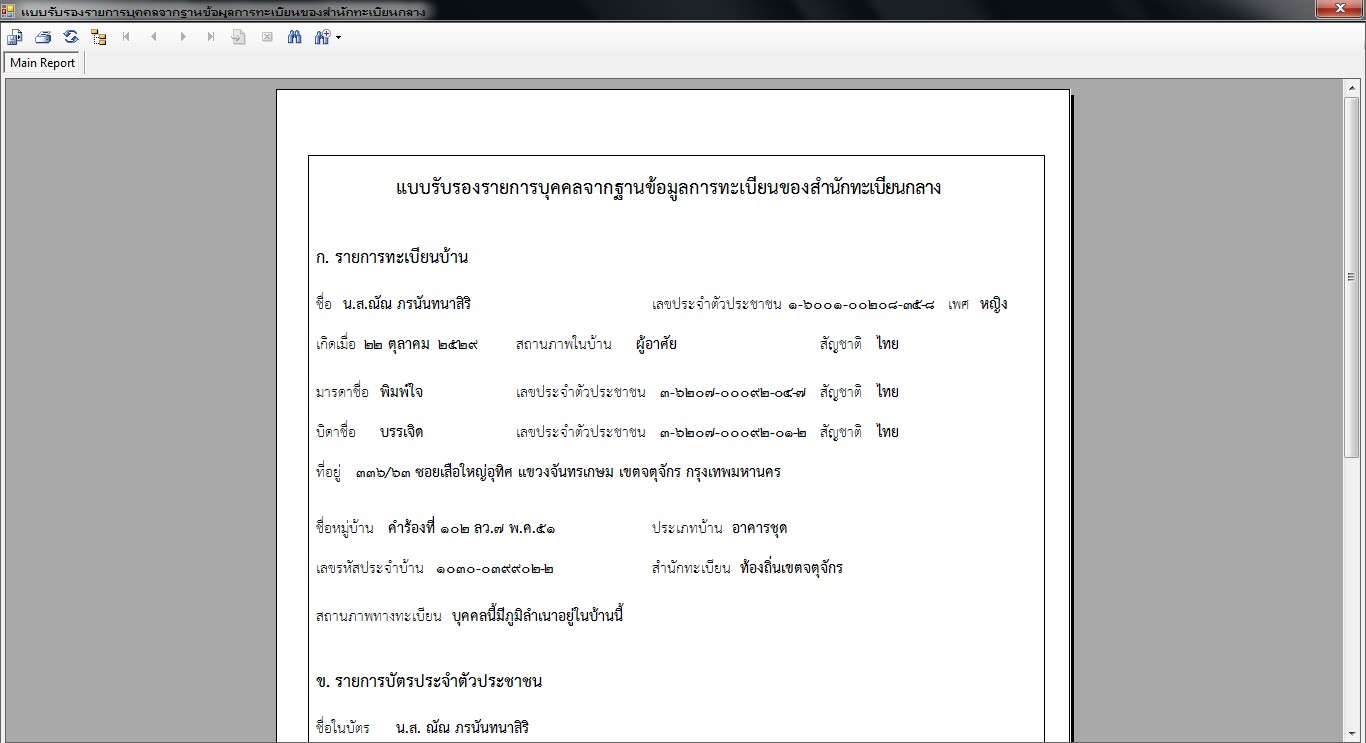 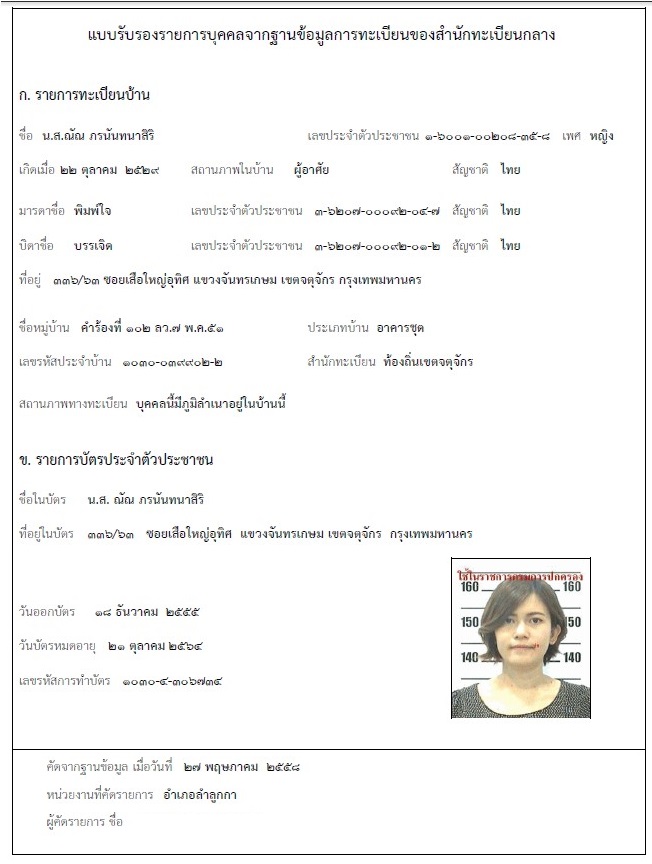 รูปแบบเอกสารแบบรับรองบุคคล